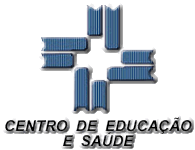 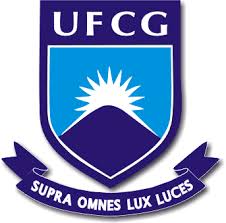 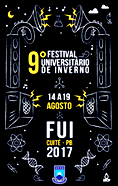 FUI - 2017 – 9º Festival Universitário de Inverno do CES/UFCG
I Simpósio de Políticas Públicas e as suas diferentes interfaces na Educação e Saúde